An overview of significant insurance regulatory developments in Hong KONG, the prc and Singapore
Asia Pacific Insurance Conference,  Singapore - 18th October 2017
Rosie Ng, Consultant	Jean Cao, Associate	James Jordan, Associate
Tel: +852 3983 7792	Tel: +86 21 2080 1006	Tel: +65 6411 5374
Email: rosie.ng@hfw.com	Email: jean.cao@hfw.com	Email: james.jordan@hfw.com
Hong Kong
ROSIE NG
Consultant, Hong Kong		
T: +852 3983 7792		
E: rosie.ng@hfw.com
Insurance Authority (ia) OF HONG KONG
Statutory body.
Independent (financially and operationally) of government.
Established on 7 December 2015.
26 June 2017: Took over functions of OCI in regulating insurers/reinsurers.
Policy objectives:
Modernisation of regulatory infrastructure.
Facilitate stable development of industry.
Provide better protection of policyholders.
Align with international practices.
Independence from government.
First four years: US$83 million budget.
Insurance Authority (ia) OF HONG KONG
Tasked with implementing new statutory licensing regime to take over regulation of insurance intermediaries.
Supported initially by government funding.
Recovery of cost through levies on premium, licensing fees and user fees.
From January 2018: Levies imposed (initially at 0.04% of premium subject to cap).
Exemptions for reinsurance, captive, marine, aviation and goods-in-transit business.
Insurance intermediaries
Self regulatory/registration system
Three SROs:
Insurance Agents Registration Board (established under HK Federation of Insurers).
HK Confederation of Insurance Brokers.
Professional Insurance Brokers Association.
IA aims to take over and introduce statutory licensing regime within two years.
No “grandfather clause” for existing agents.



Licence and minimum qualification requirements: “fit and proper”.
Current regime
New regime
PROPOSED rbc FRAMEWORK
Rule based capital adequacy regime with formula to determine solvency margin requirements.
Outdated.
Need to align with international standards/practices.



RBC regime.
Strengthen protection of policy holders.
Provide for adequate capital against risk exposure.
Current regime
New regime
PROPOSED rbc FRAMEWORK
Quantitative:
	Consistent valuation of assets/liabilities, capital requirements & quality of capital resources.

Qualitative:
	Corporate governance, ERM, ORSA, supervisory adjustments.

Disclosure and transparency:
	Statutory reporting to IA and public disclosure.
Three pillars
PROPOSED RBC FRAMEWORK
Phase 1
Phase 2
Phase 3
Phase 4
Consultation conclusions published in September 2015.
Balance sheet approach.
Standardised approach.
Two solvency control levels.
Broad risk categories.
Approaches for risk assessment.
28 July 2017: First Quantitative Impact Study.
Collection of data for analysis by IA.
Collection of data on economic balance sheet basis.
Identifying key insurance and financial risks and sub risks.
Collection of data to formulate policy decisions on RBC regime.
Consultation exercise.
Developing rules.
Implementation.
Amendment of legislation.
FURTHER REFORMS
FURTHER REFORMS
PRC
Jean Cao
Associate, Shanghai 	 	
T: +86 21 2080 1006 	 	
E: jean.cao@hfw.com
PRC Legal framework
12
reinsurance contracts
Not defined by the Insurance Law.
“Reinsurance" interpreted by CIRC Provisions on the Administration of the Reinsurance Business as “an insurer's action of transferring a part of its underwritten insurance business to another insurer”.
No specific form and content requirements for reinsurance contracts, which normally contain:
Parties.
Premium and payment method.
Reinsurance commissions.
Reinsurance ratio.
Guarantee of no claims.
Law and jurisdiction.
Reinsurer cannot request the applicant under the primary insurance contract to pay premium.
The cedant shall disclose retained liability and all relevant information with respect to the direct insurance to reinsurer.
reinsurers and reinsurance business
Operating  Restrictions: reinsurers
Authorisation/licensing
A domestic reinsurer:
Has to be approved by CIRC.
Can only operate reinsurance business within the scope of business approved by CIRC. 

All reinsurers are requested to register with the CIRC Reinsurance Registration System
Non-registered reinsurers are not allowed to conduct reinsurance business in PRC.
Operating  Restrictions: reinsurers
Restrictions on ownership or control
20 July 2017: CIRC commenced public consultation on the second draft amended Administrative Measures for Equities of Insurance Companies (the “Draft Measures”).
Sets out a new regulatory regime for investment in Chinese insurance companies.
Also applies to a reinsurance company and/or an insurance company conducting reinsurance business.

New categorisation of shareholders.
Respective qualification and restrictions for shareholders.
Must use their own funds to acquire equity interests.
OPERATING RESTRICTIONS: Reinsurance intermediaries
A reinsurance broker must meet the requirements of the CIRC and obtain an insurance broker license issued by the CIRC.

Minimum paid-up registered capital RMB50m. 
Must register with the CIRC Reinsurance Registration System. 

A reinsurance broker shall:
Deliver its invoices, settle reinsurance amounts and perform its other obligations in a timely manner.
Inform the cedant of all relevant information concerning the reinsurer in a timely and accurate manner.
At the request of cedant and reinsurer, cooperate with claim handling.

A reinsurance broker shall not:
Embezzle or withhold any reinsurance premium, compensation refund or refunded handling charges and expenses.
CIRC PROVISIONS
CIRC Notice on Administration of Reinsurance Registration 2015
Liability for violation
Compulsory registration
Peer recommendation
Qualifications and disclosure
All onshore and offshore reinsurers and reinsurance intermediaries conducting Chinese reinsurance business were required to be registered with CIRC. 
PRC insurance companies are not permitted to conduct reinsurance business with unregistered reinsurers or brokers.
Before an offshore reinsurer or reinsurance broker can be registered with the system, a recommendation from an eligible insurance institution or broker which is already registered on CIRC's system is required. 
Each recommendation is valid for three years.
Non-compliant institutions will be removed from the register and banned from participation in the reinsurance business in the PRC market for the next two to 10 years.
monitoring and disclosure
Business operation:
Separate accounts and separate accounting  for life and non-life reinsurance business.
Reinsurance must be arranged for the part in excess of the retained premium or risk.

Proportional reinsurance: 
For each risk unit, up to 80% of the insured amount or the limit of liability in the direct insurance contract to same reinsurer.

Facultative reinsurance:
Up to 20% of the insured amount or the limit of liability ceded to its affiliated company.

Professional reinsurance assignees within PRC must have full-time reinsurance underwriters and claim handlers domiciled in PRC.
CIRC Provisions on Administration of Reinsurance Business 2015
monitoring and disclosure
An insurer shall report to CIRC:
By 31 March each year: Its risk classification methods.
By 30 June each year: Its catastrophe risk arrangement plan.
 
A direct insurer shall disclose to CIRC:
By 30 April each year: Information on its transactions in the last fiscal year, in which the business ceded to the same reinsurer for each risk unit exceeds 50% of the insured amount or the limit of liability in the direct insurance contract underwritten by itself:
within one month following treaties’ execution, information relating to the reinsurance agreement, renewal, reinsurer(s), broker arrangement, changes in the reinsurance arrangements.
maximum net retained lines for each risk unit in the last and current fiscal years for property insurance company.
 changes in reinsurance arrangement in the current fiscal year, such as increase or decrease of reinsurance treaties, leading reinsurer or reinsurer accepting the largest share of treaty reinsurance.
monitoring and disclosure
An approved foreign funded insurance company:
Shall report on a regular basis to the CIRC about its reinsurance arrangement (treaty/facultative) with any of its affiliated entities by submitting supporting documents.
E.g. reinsurance slip, report containing statistics on each affiliated entities.

Liability for violation
OFFSHORE REINSURERS’ COLLATERAL
Not-mandatory,  non-collateralised treaties are subject to a punitive capital charge under C-ROSS.
Types of collateral recognised.
Requirements for qualifying collateral.
CIRC Notice on Matters Concerning Collateral Provided by Offshore Reinsurers 2017
SINGAPORE
James Jordan
Associate, Singapore	 	
T: +65 6411 5374 	 	
E: james.jordan@hfw.com
REGULATORY OVERVIEW
No separate regulatory body for insurance.

The Monetary Authority of Singapore (“MAS”) is the central bank of Singapore. 
Administers the Insurance Act (Cap 142).
Includes provisions governing regulation of insurers, reinsurers, and insurance intermediaries.

Quiet couple of years in terms of regulatory developments due to:
Being a relatively developed market.
Ranking favorably against other markets in the region.
Having a regulatory focus on innovation and Fintech, as part of its wider aim to become a tech hub.

Singapore’s attractiveness increases as regulation increases elsewhere:
Malaysia:
Obtaining new licenses has become increasingly difficult.
Foreign ownership restrictions make it difficult (in comparison) to enter the market. 
Indonesia: Shift towards greater protectionism.
24
market Overview
By far the most open to foreign competition in the ASEAN region and among the most liberalised in the world:

Very few bars to foreign market entrants.
Free trade agreements with the European Union and the United States.

Insurance policymaking has a long tradition of:
Encouraging the establishment of foreign insurers.
Ensuring a stable and competitive regulatory environment.
market Overview
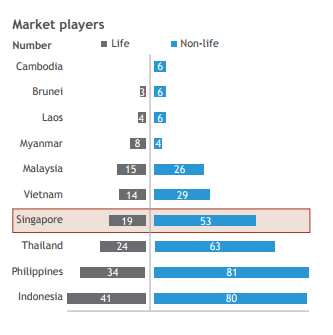 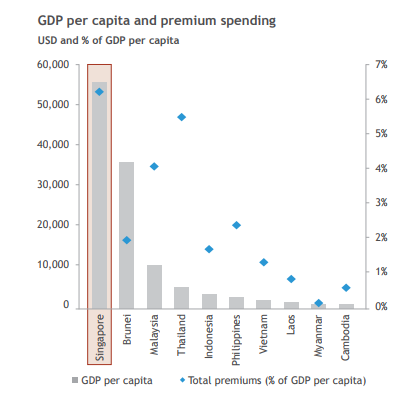 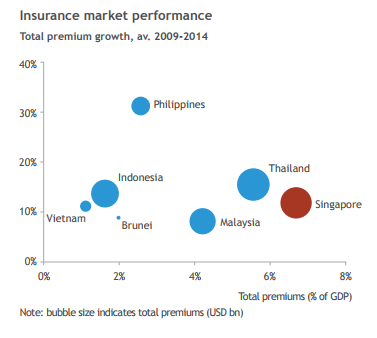 REGULATORY FOCUS: FINTECH AND INSURTECH
MAS aims to transform Singapore into a Smart Financial Hub: 
 
Believes that a key driver to a successful transformation will be the provision of a regulatory environment that is conducive for innovative use of technology.

Current initiative: Implementing a regulatory ‘Sandbox’:

To experiment with innovative financial services in the production environment, within a defined space and time period.
MAS provides regulatory support by relaxing specific regulatory requirements on a case-by-case basis for the duration of the specified sandbox project. 
First applicant for the Sandbox was the insurance focused PolicyPal.
PolicyPal uses Optical Character Recognition (OCR) technology to digitalise a client’s existing insurance policies so as to analyse a client’s current coverage and also propose improvements on the coverage.
REGULATORY FOCUS: FINTECH AND INSURTECH
REGULATORY FOCUS: FINTECH AND INSURTECH
According to the MAS Guidelines:
Capital Regime Overhaul: RISK-BASED CAPITAL
Insurers have operated under the Risk-Based-Capital ("RBC") framework, which:
has underpinned the market for the last 12 years. 
requires insurers to hold capital against their risk exposures.
requires registered insurers to maintain a separate insurance fund for each class of business carried on by that insurer.
Applies to both Singapore and offshore policies.

MAS has since introduced a number of measures increasing minimum capital requirements for insurers established in the country.
Capital Regime Overhaul
MAS is now embarking on a review (“RBC 2”) of the framework:
In light of evolving market practices and global regulatory developments. 
Not expected to be a radical change to current practices 
Will make it clearer as to when regulatory intervention would be appropriate.

In 2012 and 2014, MAS circulated two consultations in preparation for a reform of insurance prudential regulation:
Expected to be January 2017 - still waiting.
Would bring the Singaporean regulatory framework closer to the European Solvency II regime.

Key objectives:

To enhance policyholder protection.
To observe international standards and best practices.
To ensure insurers can perform its economic and social role on a sustainable basis.
Capital Regime Overhaul: SOLVENCY INTERVENTION
MAS wants two explicit solvency intervention levels:

Prescribed Capital Requirement (“PCR”)

The higher supervisory intervention level:
at which the insurer is required to hold sufficient financial resources to meet the total risk requirements. 
which correspond to a VaR of 99.5% confidence level over a one-year period.

Minimum Capital Requirement (“MCR”)

The lower supervisory intervention level:
at which the insurer is required to hold sufficient financial resources to meet the total risk requirements. 
which correspond to a VaR of 90% confidence level over a one-year period.
Capital Regime Overhaul: SOLVENCY INTERVENTION
MAS has stated, during the consultation process, that it will take its strongest supervisory actions if the MCR is breached. 

These may include:

Stopping new business.
Directing a transfer of portfolio to another insurer.
Withdrawing the insurer’s license.
Capital Regime Overhaul: CURRENT STATUS
Consultation process ongoing:

Consultations:
2012: First.
2014: Second.
2016: Third - awaiting results.

Most of the issues considered are subject to further clarification from MAS.
Could take several more years to complete.

Market concerns: 

Expected to exert significant upward pressure on capital costs and expense ratios. 
Further strain already-thin profit margins of both foreign subsidiaries and Singaporean companies.
INSURANCE REGULATORY DEVELOPMENTS
© 2017 Holman Fenwick Willan LLP. All rights reserved
Whilst every care has been taken to ensure the accuracy of this information at the time of publication, the information is intended as guidance only. It should not be considered as legal advice.
Beirut    Brussels    Dubai    Geneva    Hong Kong    Houston    Kuwait    London    Melbourne    Paris    Perth    Piraeus    Riyadh    São Paulo    Shanghai    Singapore    Sydney